Unit:2
Lesson: 2
Drive  
S   l   o   w   l   y !
Grammar
By: ET Asma AlMjlad
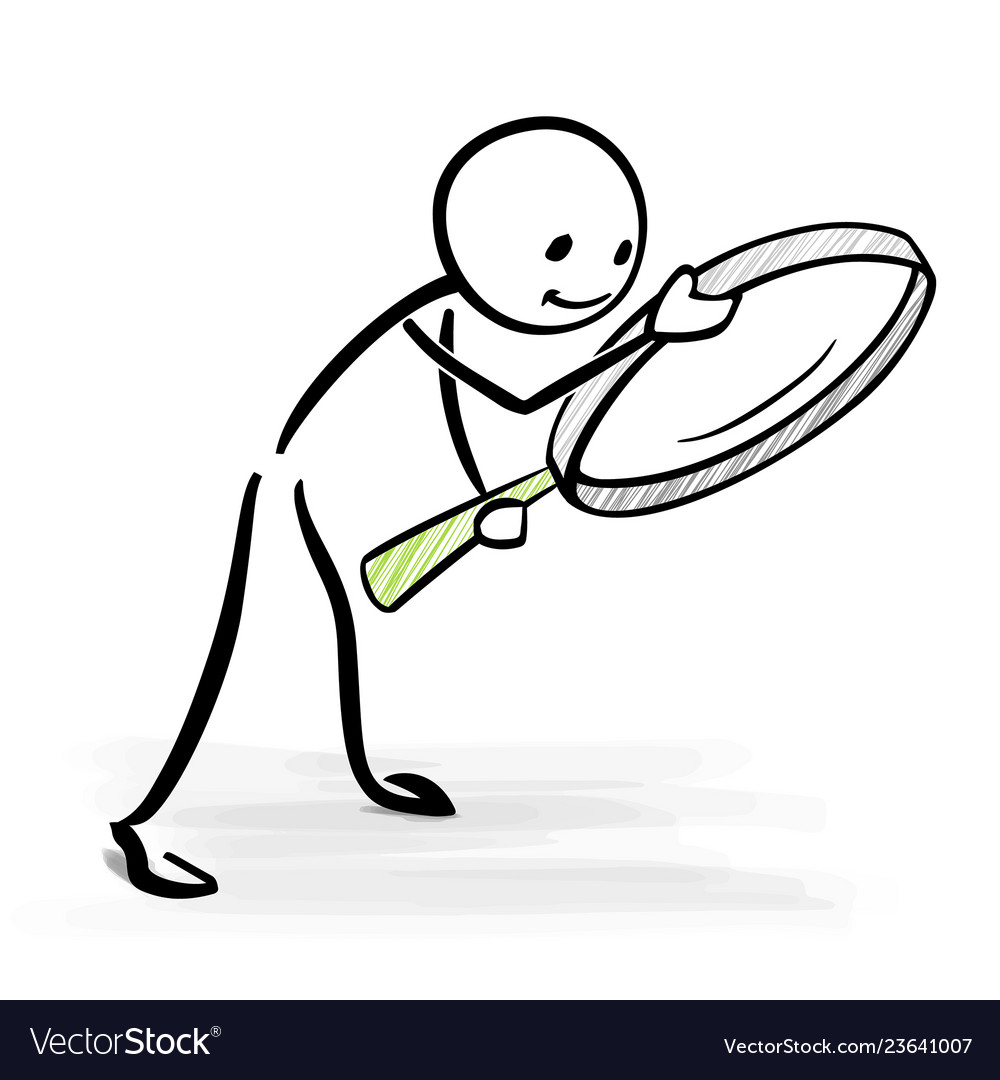 What should he do ?
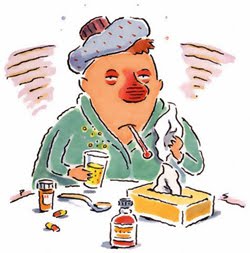 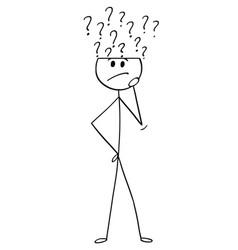 He should go to the doctor
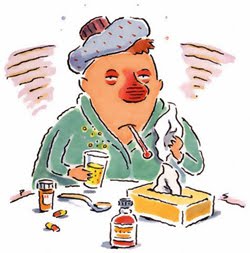 He should drink orange juice
He should take a rest
He should take a medicine
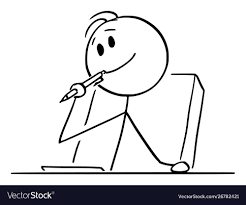 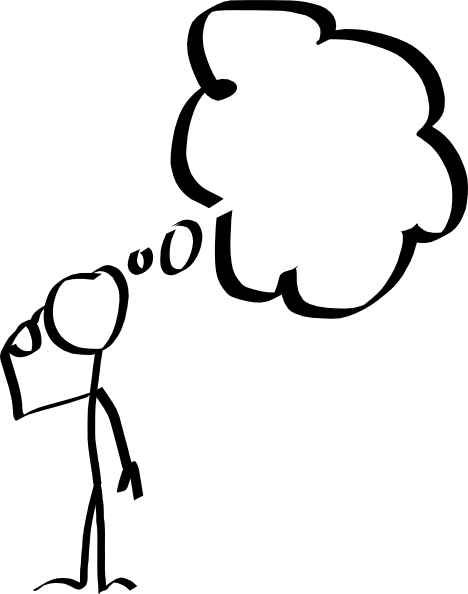 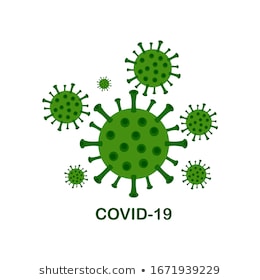 Things
Must
To do ….
You must stay at home
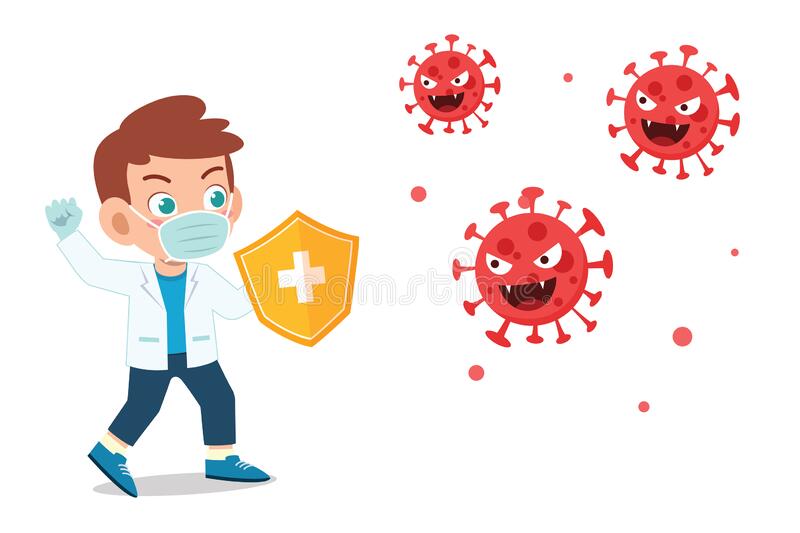 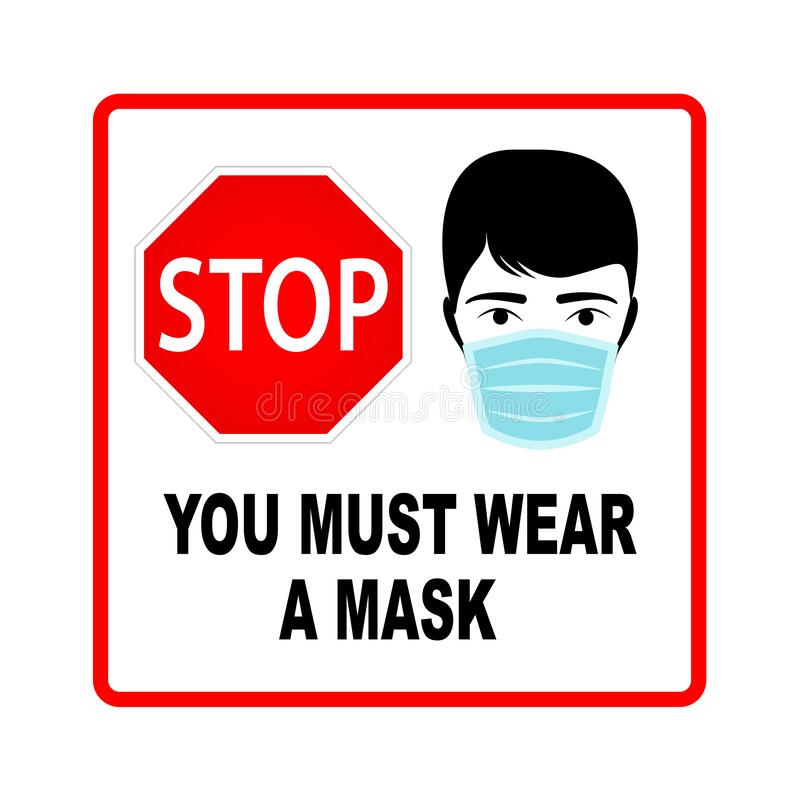 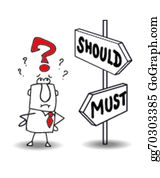 Must   \ Mustn’t
To talk about laws and rules.
Should \ shouldn’t

To give advice.
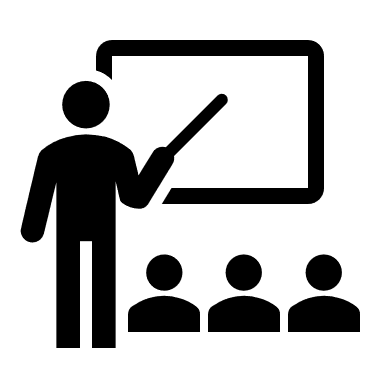 Open your book page 14
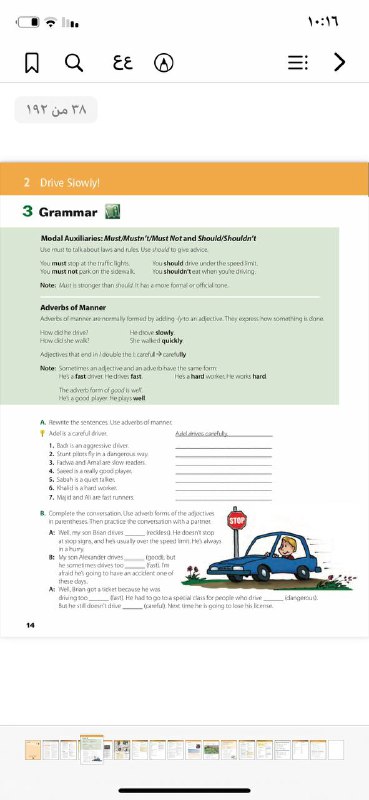 Adverbs of manner
You can make lots of adverbs by using adjectives.
Slowly (adv)
Slow (adj)
+ ly
quick (adj)
+ ly
quickly (adv)
Adjectives
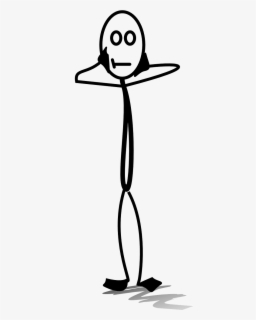 Describe the subject ( things \ people )
For example:

Bader is a slow driver .
Adverbs
Describe the verb  ( action ).
For example:

Bader drives slowly .
S              adj
Sara is a quiet talker
S       v       adv
Sara talks quietly.
Some an adjective and an adverb have the same form
Fast (adj)
Fast (adv)
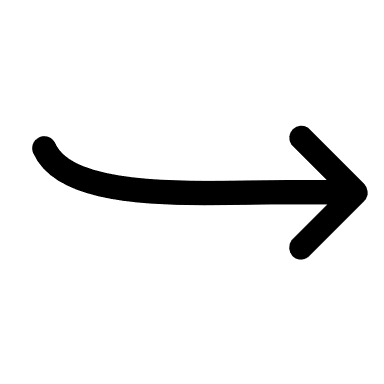 Hard (adv)
Hard (adj)
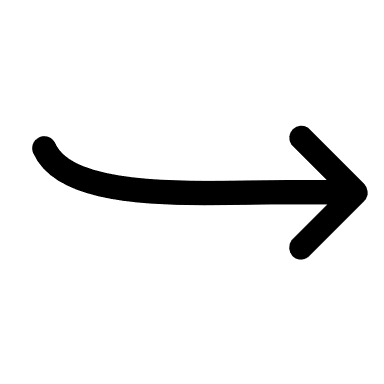 good(adj)
Well (adv)
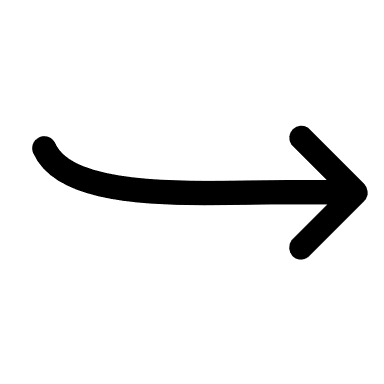 For example:
He is a good writer.    ( adj)
He writes well .           ( adv)
You are a fast runner     ( adj)
You run fast                  ( adv)
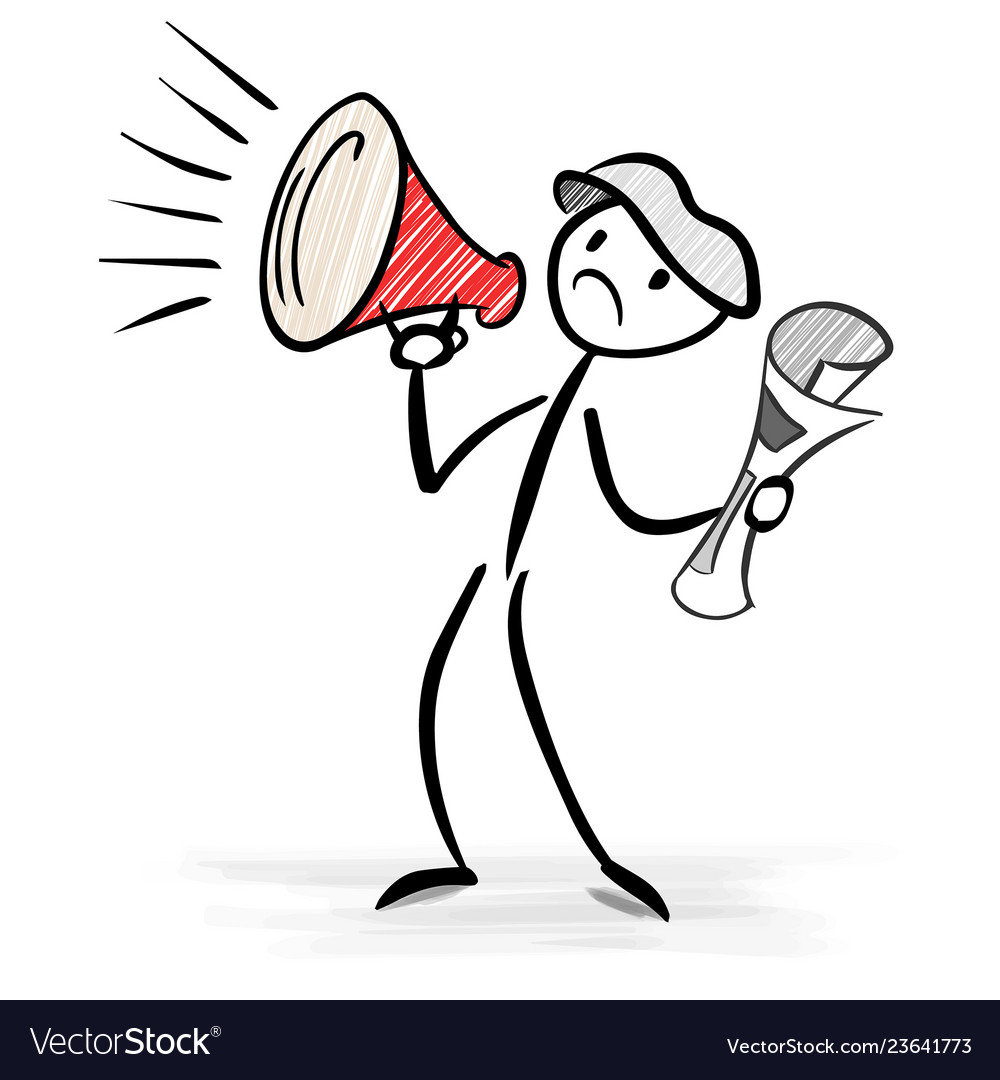 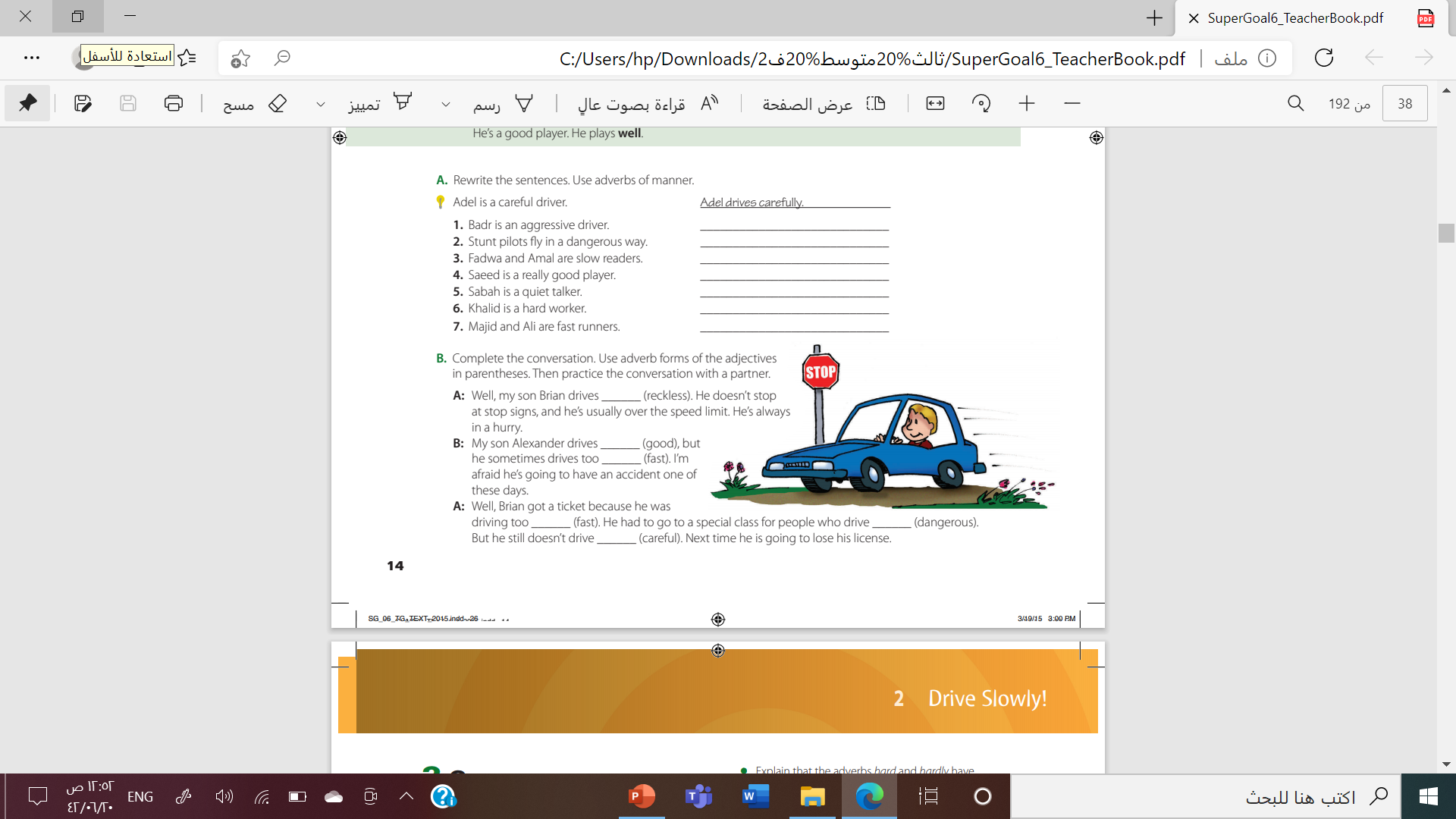 Let’s practice 
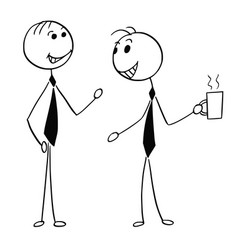 For more information :
By: Asma AlMjlad